МОУ  ИРМО «Бутырская СОШ»
Урок русского языка в 5 классе (КРО VIIвида)
Разработала учитель начальных классов 
Балдакова Л.А.
Тема: Винительный падеж имен существительных.
Цель и задачи
ознакомить учащихся с существительными в форме  винительного падежа, 
 учить находить имена существительные в форме винительного падежа в контексте
Развивать  умения склонять имена существительные, работать с деформированным текстом, Развивать   логическое мышление, устную и письменную речь учащихся, кругозор, память.
Воспитывать   любовь  к родному языку, к русской природе.
Оборудование: учебник «Русский язык» Н.Г. Галунчикова,   карточки для индивидуальной работы 2 – для отработки учебного материала , уровень 1 – для закрепления базовых знаний учащихся), мультимедийная презентация
Проверь, дружок, готов ли ты начать урок?Всё ль на месте? Всё ль в порядке:Книжка, ручки и тетрадка?Проверили? Садитесь 
Друг другу улыбнитесь
За работу все беритесь.
Ка Ак 
ка  ак …..
Сумма моя не велика, 
а служу великой наградой.
Отметка
Чем является в слове отметка буква к, буква а?
 буква К в слове суффикс, буква А окончание.
Имена существительные в винительном 
падеже.
Охотник увидел
(кого?
)лису.
Кошка поймала
(кого?)
мышку.
Сторож сделал
(что?)
шалаш.
Хор исполнил
(что?)
песню.
Купите
лук, зелёный лук,
Петрушку
и  морковку!
нашу девочку,
Купите
Шалунью
и плутовку!
верёвка
Зима принесла стужу.
Белая пороша легла на землю.
Медведь залёг в берлогу. 
Холодно и голодно в зимнем лесу.
Заяц сделал норку в сугробе и спрятался от лисы
Рефлексия.
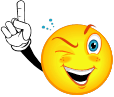 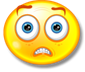 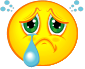 До свидания !